Empirické metody v lingvisticeVLASTNÍ VÝZKUM II – DESIGN           (29. 11. 2021)
zimní semestr 2021/2022
pondělí 17:30–19:05
Adam Kříž
KONTEXT SEMINÁŘE
> setkání všech tří paralelních kurzů s cílem představit si navzájem vlastní výzkum
setkání proběhne někdy po posledním semináři (přesné datum se musí ještě domluvit)
> potřeba připravit prezentaci pro představení výzkumu ostatním
jaký výzkum?: dva možné scénáře (s možností jejich kombinace)
BACKGROUND
> F. Smolík a diplomantka Salzmannová

> výzkum zabývající se produkcí podstatných jmen s alternací a bez alternace

> vzdálená platforma (možnost získávat produkční data na dálku)
> položky s následujícím designem:
	+ | BEZ | DŮM [slovo v nominativu]
> úkol: vyslovit co nejrychleji dané slovo v genitivu (bez – domu)
BACKGROUND
> 4 typy alternací v genitivu
> vybráno 70 slov s danými alternacemi a k nim 70 slov bez alternací



> slova bez alternace spárována s alternujícími slovy na základě frekvence
	frekvence lemmatu, frekvence nominativu, frekvence genitivu
	InterCorp – titulky

> vyhodnoceny efekty frekvence (frekvence genitivu hraje větší roli při predikci reakčních časů)
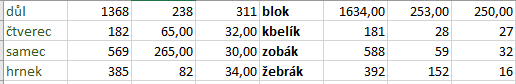 1. SCÉNÁŘ
> vyjít ze studie Smolíka a Salzmannové
> navrhnout jiný tvar, v němž dochází k alternacím, a vystavět sadu stimulů podle toho (návrh: nominativ plurálu)
použít experimentální stimuly
nutnost nahradit některé stimuly v původním seznamu



 přidat jiné stimuly (vrah – hráč)
> ponechat design (tedy produkce) – namísto předložky bez použít jiný podnět
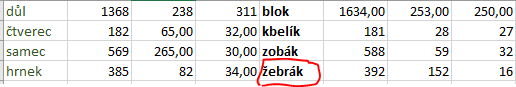 1. SCÉNÁŘ
> problém: nestačí se zřejmě vyhodnotit
nutnost ručně kontrolovat nahrávky (30 participantů – každý reaguje na ca 160 stimulů)
> možné řešení: 
provést výzkumu (připravit stimuly, distribuovat link, sesbírat data)
při prezentační hodině představit design, výchozí pozice a shrnout výsledky studie na genitiv 
dopočítat efekty představitelnosti (+ nasbírat normy ke slovům)
2. SCÉNÁŘ
> zaměřit se na komprehenzi/percepci
> použít stimuly ze studie Smolíka a Salzmannové a sledovat komprehenzi genitivu (případně nominativu plurálu)

> co je nutno udělat?
nová nealternující slova – proč?
kvůli frekvenci – jelikož jde o komprehenzi a vizuální prezentaci slova, je třeba zohlednit frekvenci psaného textu 
ověřit, zda i psaná frekvence alternujících slov vykazuje podobné tendence jako jejich mluvená frekvence (frekvence titulek)
ALE – je to skutečně nutné? (viz https://link.springer.com/article/10.3758/BRM.42.3.643 nebo https://www.researchgate.net/publication/51563443_Subtitle-Based_Word_Frequencies_as_the_Best_Estimate_of_Reading_Behavior_The_Case_of_Greek)
2. SCÉNÁŘ
> zvolit typ prezentace
a) domu 
[prezentace samotného tvaru; úkol: je daný stimul existujícím českým slovem, či nikoli?]
b) + | dům | bez | domu
[prezentace daného slova v nominativu – předložka – slovo v genitivu; úkol: je daná konstrukce gramaticky správná?]
c) + | bez | domu 
[prezentace předložky – slovo v genitivu; úkol: je daná konstrukce gramaticky správná?]
2. SCÉNÁŘ
> nutnost zahrnout i jiné stimuly (= nejde pouze o překlopení existujícího, produkčního designu do nového, percepčního designu)

> prezentace konkurenčního tvaru
bez domu vs. bez domem 
> prezentace i jiných konstrukcí
potřeba tohoto kroku obzvláště výrazná u varianty b)